1
Module 2: Approaching Self-Development
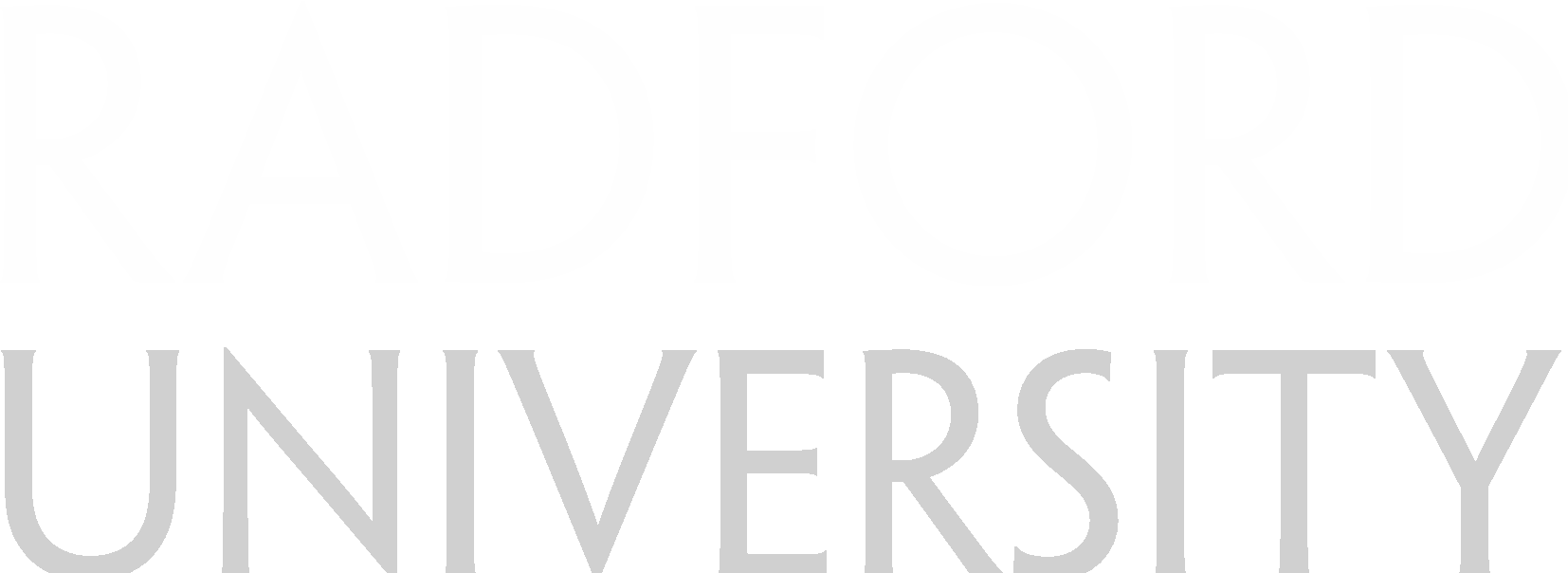 Radford I/O Psychology
2
Overview
Purpose
What is Self-Awareness?
Examples of Biases
Effect of Biases
Actionable Steps 
Individual Level Benefits
Organizational Level Benefits
Conclusion
Overview
3
Purpose of Module
Provide knowledge to employees and the organization about how they can utilize self-awareness and combat biases to help create a more diverse and inclusive workplace environment. 

Discuss the individual and organizational benefits of this process.
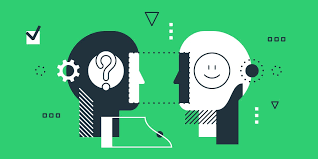 Purpose
4
What is Self-Awareness?
Self-Awareness: the conscious knowledge of one’s own feelings, motives, desires, and character. 

How does self -awareness relate to diversity and inclusion? 
Self-awareness can help increase awareness about biases that may influence how you view diversity & inclusion.
Help discover what factors (such as biases) may have influenced behavior and thought processes/patterns.
Self-Awareness
5
Examples of Biases
Availability Heuristic: mental shortcut that relies on immediate examples/facts/ideas that come to a person's mind.
Example: Seeing several news reports about home invasions, you might make a judgment that home invasions are much more common in your area than they really are.
Example: After reading an article about lottery winners, you start to overestimate your own chances of winning the jackpot. You start spending more money than you should each week on lottery tickets.
Biases
Examples of Biases
6
Social Bias: unwittingly or deliberately give preference to certain groups or individuals. 
Example: Preferring younger employees for a task over older employees.
Example: Being favored over another individual for a job solely based on physical abilities/limitations.
Biases
7
Examples of Biases
Unconscious bias: social stereotypes about certain groups of people that form outside of conscious awareness. 
Example: Heard an employee recently graduated from a prestigious school, immediately assuming they will be successful at the company (Halo Effect-type of unconscious bias).  
Example: You see a college student looking tired, you assume that they were partying all night.
Biases
Effect of Biases
8
How does biases hinder workplace activities?  
Influence decision-making (in hiring, promoting, etc.) resulting in unfairly favoring others.
Give false sense of reality.
How do biases influence socialization/group dynamics? 
Can lead to positive and negative stereotyping of others and decreased communication.
How do biases affect performance appraisals?
Can lead to inaccuracy in evaluations.
Favoritism when critiquing employees.
Biases
Actionable Steps
9
Establishing clear criteria when involved in making decisions regarding to hiring, promotion, etc.
Example: Weighing factors such as quality of work and levels of productivity when hiring/promoting. 

Using inclusive language. 
Example: Using words such as “server” instead of “waiter” and “waitress” can avoid needless use of gender.
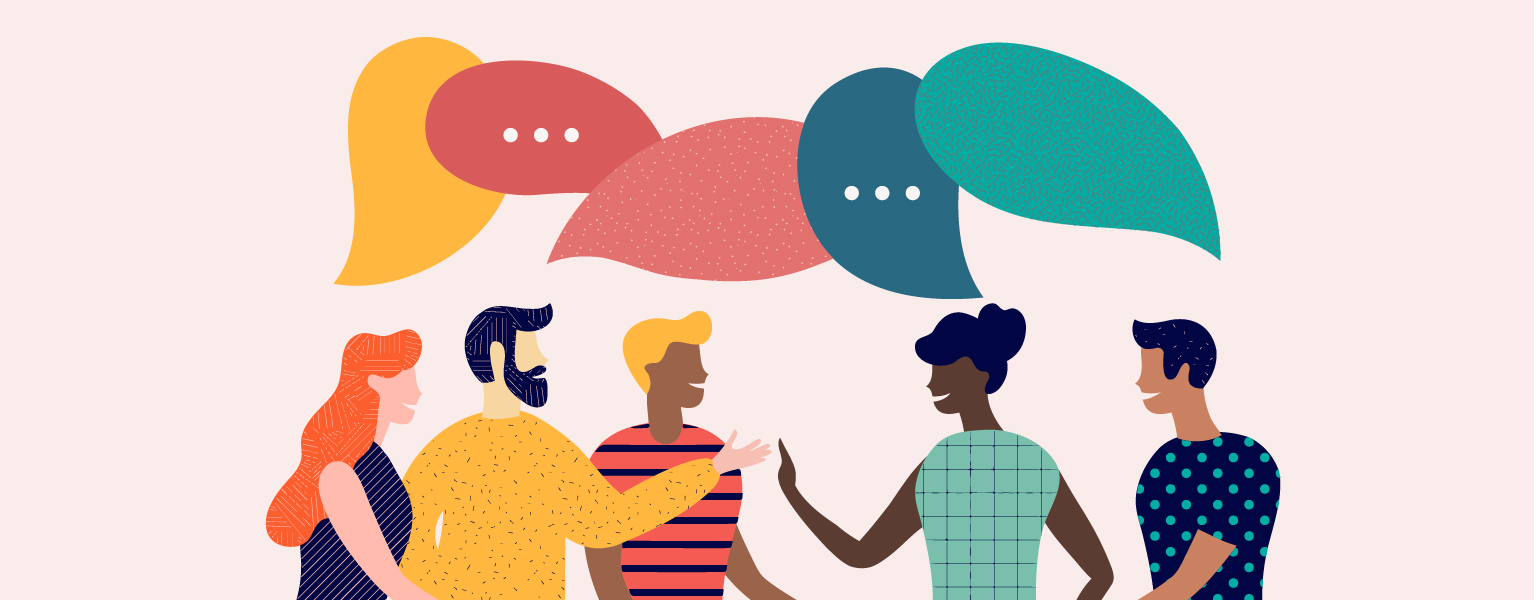 Steps
10
Actionable Steps
Always remind yourself about the importance of recognizing bias, being transparent, and holding yourself accountable in decision-making processes.  
Example: Admitting errors, not shifting blame, etc.
Perspective-taking (reflecting on how others may approach a situation, or how others may feel)
Steps
11
Individual Level Benefits of Combating Biases
Gaining a sense of awareness about how biases may influence individual behavior.
When there is a conflict of ideas, one is able to consider the value in different ideas (more open-minded approach). 
Learning more about a group of people that a bias may have prevented before.
Being able to alter your mindset: Deciding to reflect rather than relying on spontaneous memories/ideas (availability heuristic).
Biases
12
Organizational Level Benefits of Combating Biases
Prevention of unintentional discrimination and poor-decision making.
Facilitation of more open communication and socialization, leading to a more welcoming environment for employees.
Prevention of skewed and inaccurate performance appraisals.
Increased chances of employee retention because of a more welcoming environment and fairness in workplace procedures (hiring, promoting, etc.).
Biases
13
Conclusion
By encouraging employees and the organization to combat biases, it can help create a more diverse and inclusive workplace environment.

This process not only benefits the individuals (e.g., expanding knowledge), but also can provide larger scale benefits to the organization itself (e.g., prevention of discriminatory practices).
Conclusion